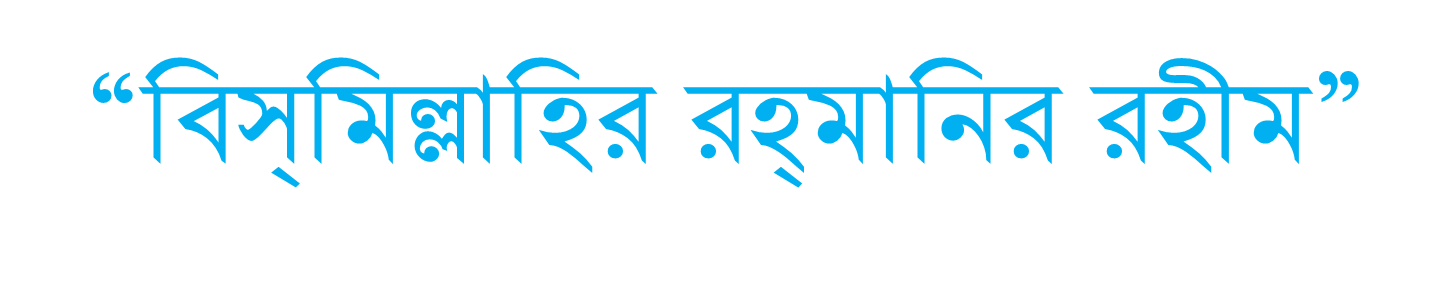 আজকের পাঠে সকল শিক্ষার্থীকে শুভেচ্ছা ও
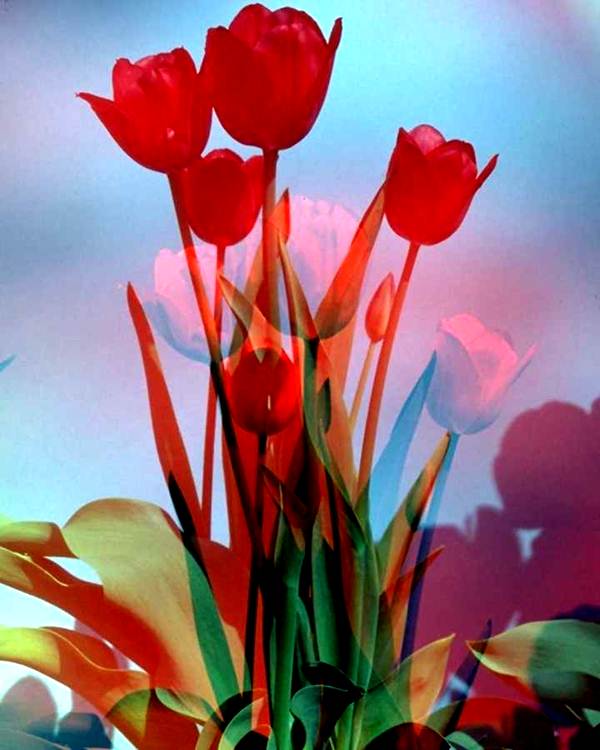 স্বাগতম
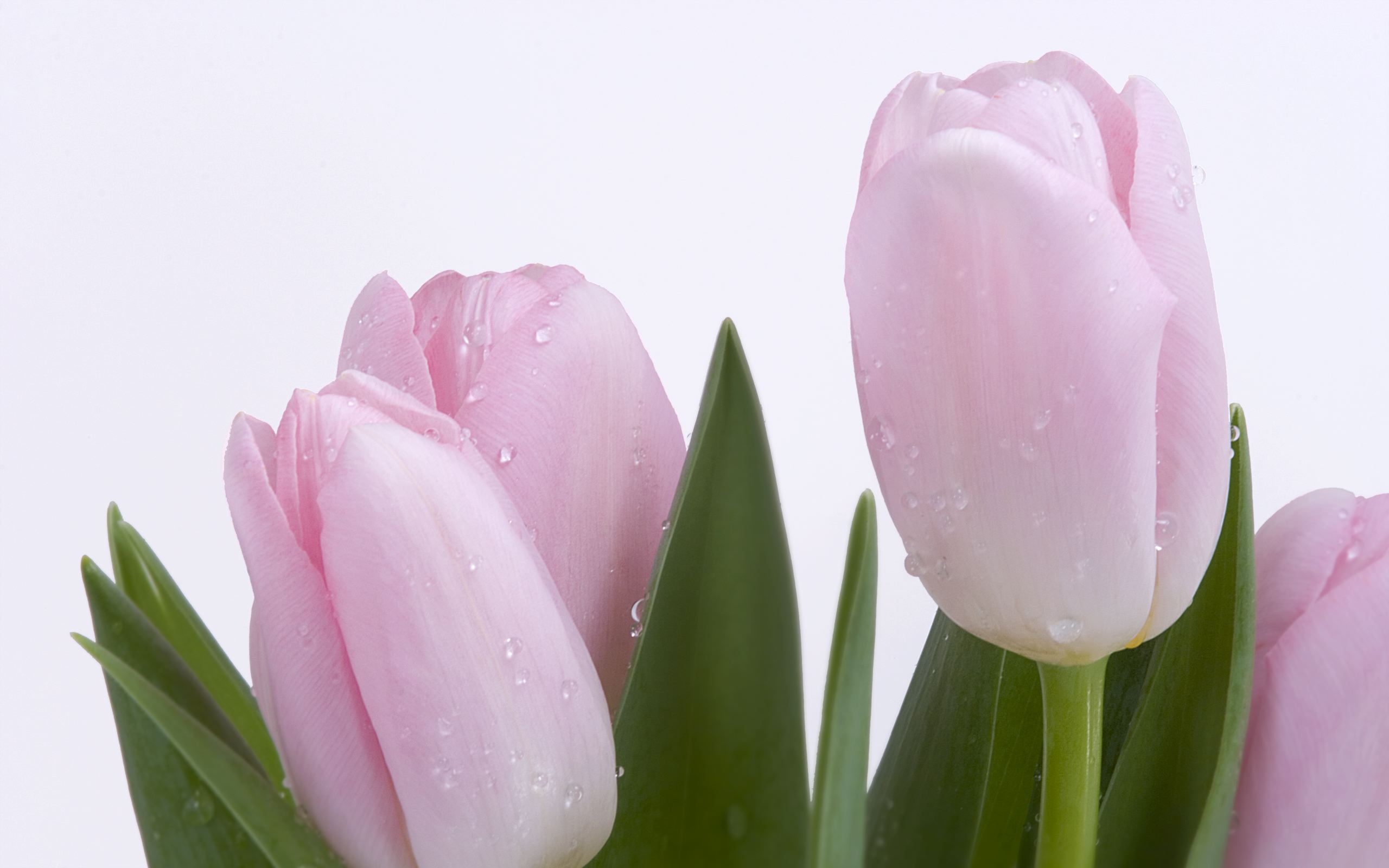 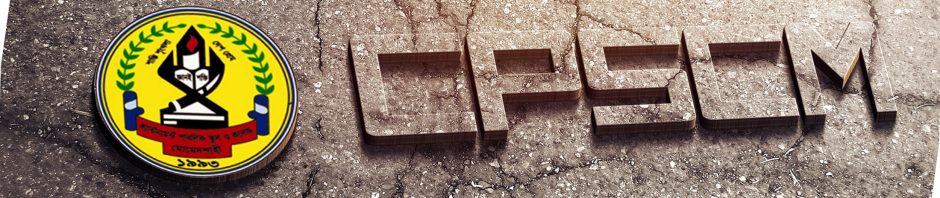 উপস্থাপনায়
গণিত বিভাগ
ক্যান্টনমেন্ট পাবলিক স্কুল ও কলেজ, মোমেনশাহী।
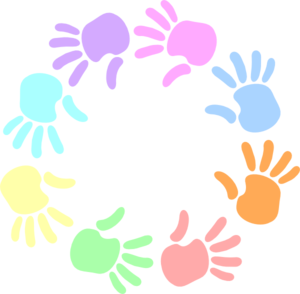 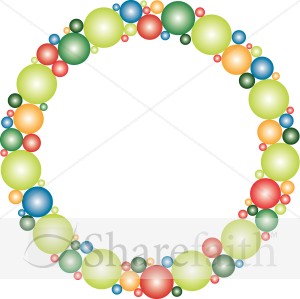 অধ্যায়ঃ ৮ 
   পাঠঃ ২
পাঠ ঘোষণা
শ্রেণিঃ নবম-দশম
বিষয়ঃ গণিত
বিশেষ পাঠঃজ্যামিতি (বৃত্ত) সম্পাদ্য ৩ ও ৪।
এই পাঠ শেষে শিক্ষার্থীরা-
বৃত্তের বা বৃত্তাংশের কেন্দ্র নির্ণয় করতে পারবে।
বৃত্তের  কোন বিন্দুতে স্পর্শক আঁকতে পারবে।
বৃত্তের বহিঃস্থ কোন বিন্দু থেকে বৃত্তের স্পর্শক আঁকতে পারবে।
কোন নির্দিষ্ট ত্রিভুজের পরিবৃত্ত আঁকতে পারবে।
বৃত্তের বহিঃস্থ কোন বিন্দু থেকে বৃত্তটির স্পর্শক আঁক।
P
চিত্রটি এঁকে দেখানো হল
অংকনঃ
“প্রয়োজনে প্রমাণ করা যেতে পারে।”
কোন নির্দিষ্ট ত্রিভুজের পরিবৃত্ত আঁক।
A
B
C
A
M
N
O
F
E
C
B
“চিত্র এঁকে দেখানো হল”
অংকনঃ
প্রমাণ করতে বললে, প্রমাণ করা যাবে।
মূল্যায়ণঃ
একক বা দলীয় করানো যেতে পারে।
একটি সরল রেখা দ্বারা বৃত্তে কেবল একটিই স্পর্শক আঁকা যায়,ব্যাখ্যা কর।
একটি সমকোণী ত্রিভুজের পরিবৃত্ত অংকন কর।
বাড়ির কাজঃ
পাঠ সমাপ্তি ঘোষণাঃ
সকল শিক্ষার্থীর ভবিষ্যৎ কল্যাণ কামনা করে আজকের
পাঠদান কার্যক্রম সমাপ্তি ঘোষণা করছি।
আল্লাহ্‌ হাফেজ